Onder water
Les 11
Doel van de les:
> Wij kunnen met behulp van een ideeënboom de informatie over de zoektocht naar de Titanic   samenvatten.
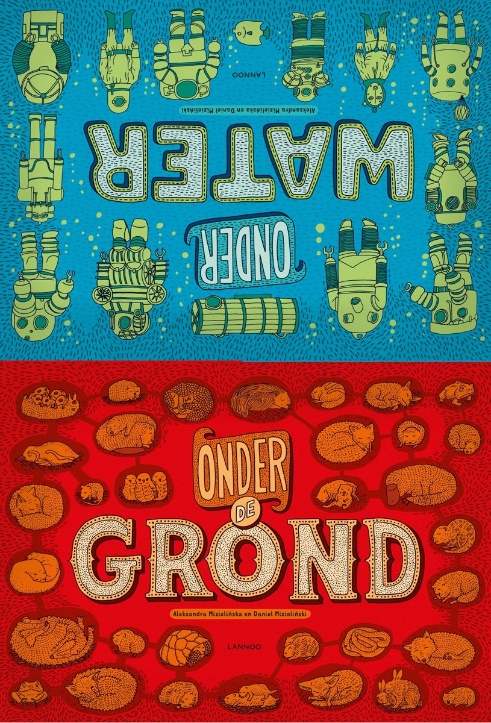 Copyright ©Success for All. Alle rechten voorbehouden
Les 11
Onder water
Stap 1: Woorden van de week
de systematische uitkamming
de expedities
de mineralen
in symbiose leven met
de trog
voorhanden
Zelf	Zoek de betekenis op in het woordenboek
	Haal woorden voor het teamwoordenboek 	uit de tekst

Klaar?	Studiewijzer ‘woord en betekenis’ invullen
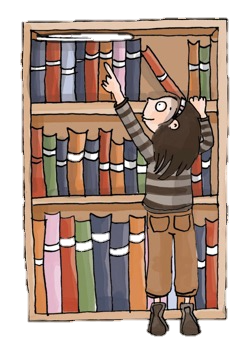 Copyright ©Success for All. Alle rechten voorbehouden
Les 11
Onder water
Stap 2: Lezen en teamopdrachten
Stap 3: Maatjeswerk/teamwerk
Team	Plannen van de opdrachten

	5 minuten

Zelf	Lees bladzijde 32 t/m 35	Memo’s plakken

	10 minuten

Klaar?	Woorden van de week
Maatje	Memo’s vergelijken/bespreken
	
	10 minuten

Klaar?	Duolezen bladzijde 32 t/m 35
	Woorden van de week,
	teamopdrachten

Team	Opdrachten maken
	
	20 minuten
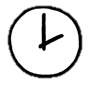 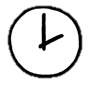 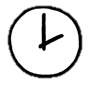 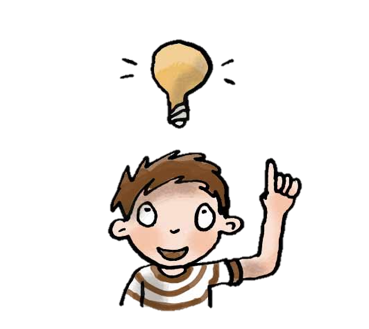 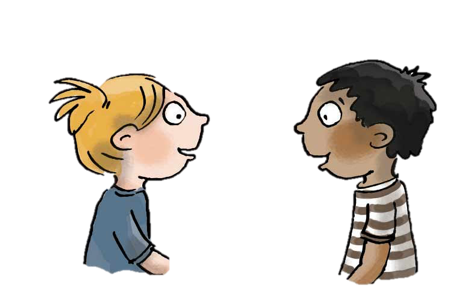 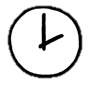 Copyright ©Success for All. Alle rechten voorbehouden
Les 11
Onder water
Stap 4: Terugblik en vooruitblik
Terugblik
> Samenwerkvaardigheid
> Woorden van de week
> Lezen en teamopdrachten > Punten en feedback

Vooruitblik
> Woorden van de week
> Lezen en teamopdrachten
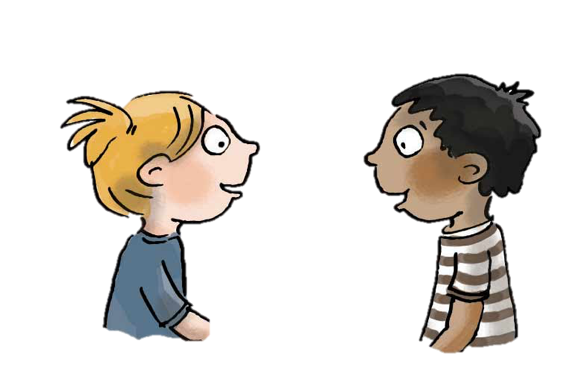 Copyright ©Success for All. Alle rechten voorbehouden
Les 12
Onder water
Doel van de les:
> Wij kunnen met behulp van een ideeënboom de informatie over de zoektocht naar de    Titanic samenvatten.> Wij kunnen met behulp van een ideeënboom de informatie over diepzeebewoners   samenvatten.
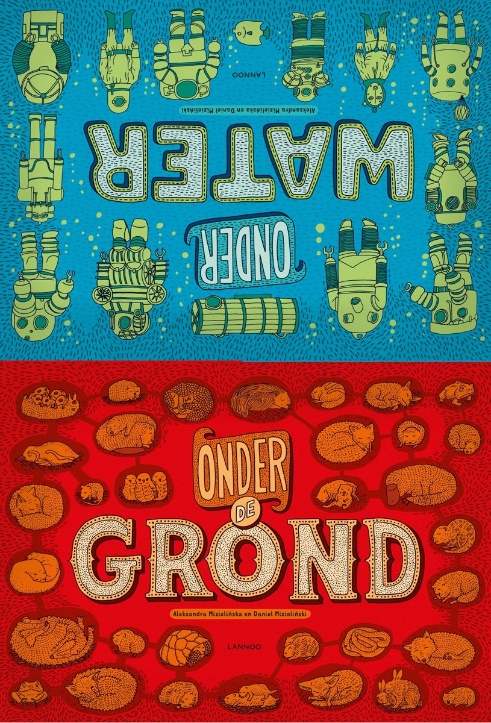 Copyright ©Success for All. Alle rechten voorbehouden
Les 12
Onder water
Stap 1:	Woorden van de week






Stap 2:	Lezen en teamopdrachten
Team	Teamwoordenboek

	Tijdens het lezen

Klaar?	Woorden van de week
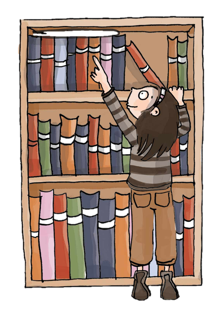 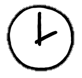 Team	Opdrachten plannen

	5 minuten

Zelf	Lees bladzijde 36 t/m 39
	Memo’s plakken

	10 minuten

Klaar?	Woorden van de week
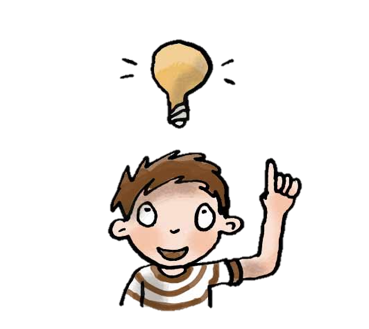 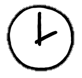 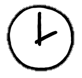 Copyright ©Success for All. Alle rechten voorbehouden
Les 12
Onder water
Stap 3: Maatjeswerk/teamwerk
Stap 4: Terugblik en vooruitblik
Maatje	 Memo’s vergelijken/bespreken

	10 minuten

Klaar?	Duolezen bladzijde 36 t/m 39
	Woorden van de week
	Teamopdrachten

Team	Opdrachten maken

	15 minuten
Terugblik
> Woorden van de week
> Lezen en teamopdrachten > Punten en feedback

Vooruitblik
> Woorden van de week
> Lezen en teamopdrachten
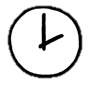 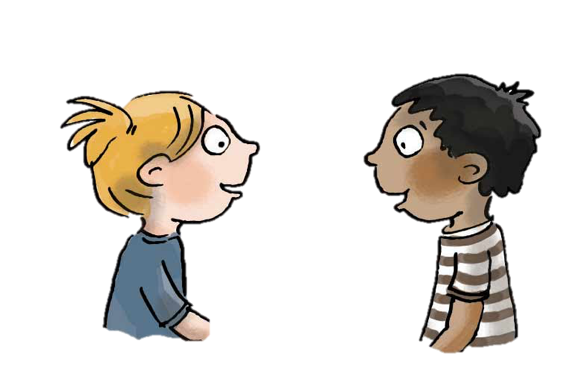 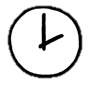 Copyright ©Success for All. Alle rechten voorbehouden
Les 13
Onder water
Doel van de les:
> Wij kunnen met behulp van een ideeënboom de informatie over de diepzeebewoners     samenvatten.
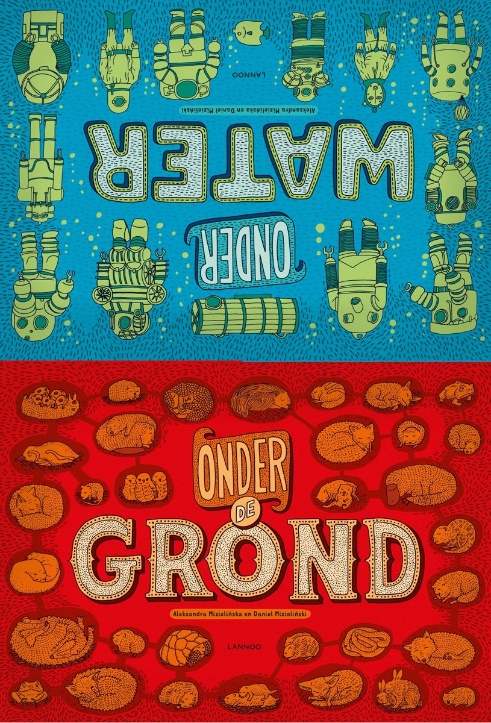 Copyright ©Success for All. Alle rechten voorbehouden
Les 13
Onder water
Team	Teamwoordenboek afmaken

	Tijdens het lezen

Klaar?	Woorden van de week
Stap 1:	Woorden van de week





Stap 2:	Lezen en teamopdrachten
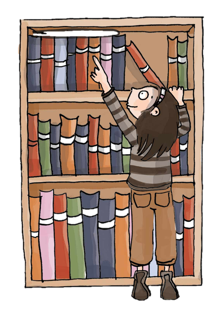 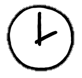 Team	Plannen van de opdrachten

	5 minuten

Zelf	Lees bladzijde 40 t/m 43
	Memo’s plakken

	10 minuten

Klaar?	Woorden van de week
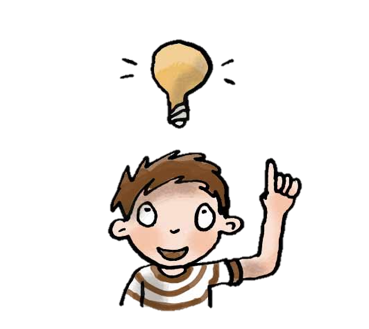 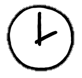 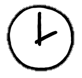 Copyright ©Success for All. Alle rechten voorbehouden
Les 13
Onder water
Stap 3: Maatjeswerk/teamwerk
Stap 4: Terugblik en vooruitblik
Maatje	 Memo’s vergelijken/bespreken

	10 minuten

Klaar?	Duolezen bladzijde 40 t/m 43
	Woorden van de week
	Teamopdrachten

Team	Opdrachten maken

	10 minuten
Terugblik
> Lezen en teamopdrachten > Woorden van de week
> Punten en feedback

Vooruitblik
> Toets
> Introductie schrijfopdracht
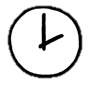 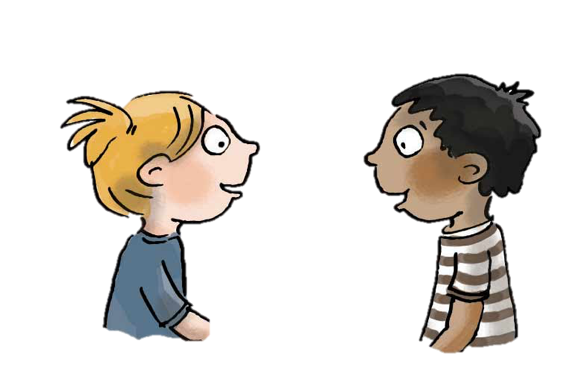 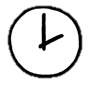 Copyright ©Success for All. Alle rechten voorbehouden
Les 14
Onder water
Doel van de les:
> Ik kan informatie uit een tekst halen.
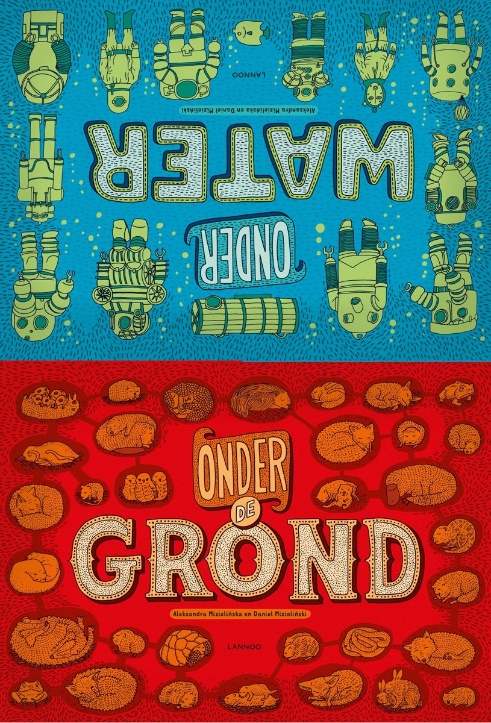 Copyright ©Success for All. Alle rechten voorbehouden
Les 14
Onder water
Stap 1:	Woorden van de week 




Stap 2:	Toets
Zelf	Oefenen voor de toets

	5 minuten
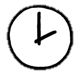 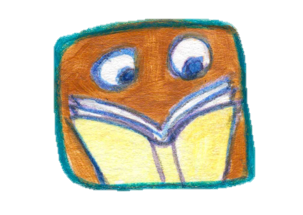 Zelf	Lezen bladzijde 44 t/m 47
	Toets maken

	30 minuten

Klaar?	Woorden van de week afmaken
	Stillezen
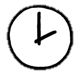 Copyright ©Success for All. Alle rechten voorbehouden
Les 14
Onder water
Stap 3:	Voorbereiden op de schrijfopdracht
Team	Vul het woordweb in

	10 minuten

Klaar?	Bedenk vast een naam voor het dier
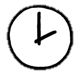 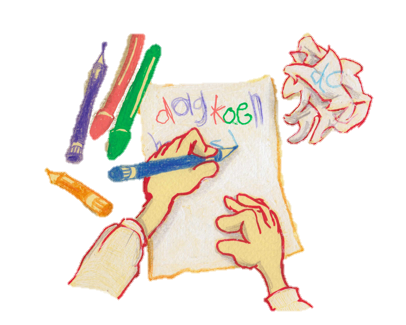 Copyright ©Success for All. Alle rechten voorbehouden
Les 14
Onder water
Stap 4: Terugblik en vooruitblik
Terugblik
> Toets
> Voorbereiding op de schrijfopdracht
> Punten en feedback

Vooruitblik
> Schrijfopdracht
> Terugblik op de voorspelling
> Inleveren teamwoordenboek
> Team van de week
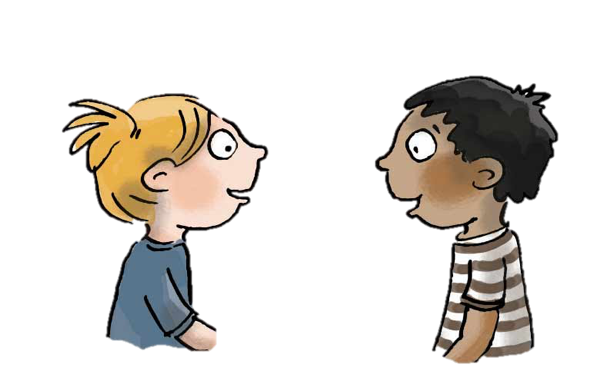 Copyright ©Success for All. Alle rechten voorbehouden
Les 15
Onder water
Doel van de les:
> Wij kunnen een beschrijving en tekening maken van een onontdekte vis in de diepzee.
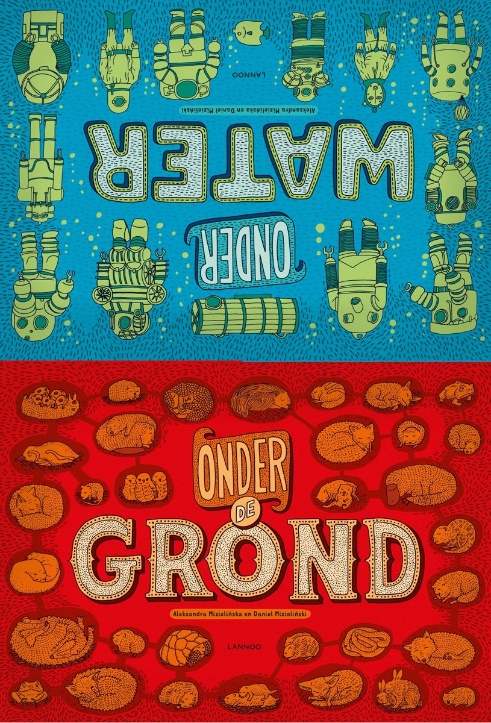 Copyright ©Success for All. Alle rechten voorbehouden
Les 15
Onder water
Stap 1: Schrijfopdracht
Team	Teamopdrachten afmaken
	Bekijk bladzijde 38 t/m 41
	Maak de tekening en beschrijving	van de vis
		
	30 minuten

Klaar? 	Controleer of jullie niets vergeten zijn

Team	Overleg hoe jullie de vis gaan presenteren

	5 minuten

Team	Opdracht presenteren

	10 minuten
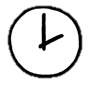 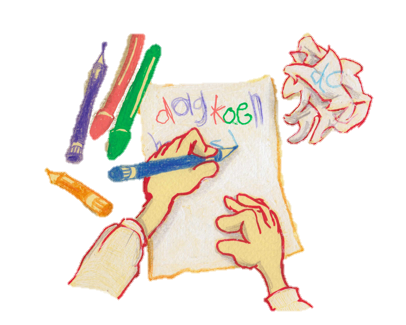 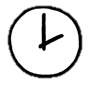 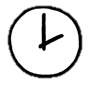 Copyright ©Success for All. Alle rechten voorbehouden
Les 15
Onder water
Stap 2: Terugblik op voorspellen
Team	Voorspellingen bespreken en controleren

Groep	Evalueren
	
	10 minuten
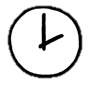 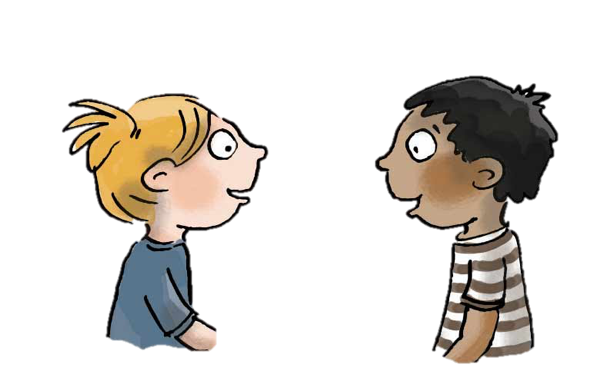 Copyright ©Success for All. Alle rechten voorbehouden
Les 15
Onder water
Stap 2: Terugblik en vooruitblik
Terugblik
> Teamwoordenboek inleveren
> Teamopdrachten
> Samenwerken
> Punten en feedback
> Team van de week

Vooruitblik: Een nieuw boek
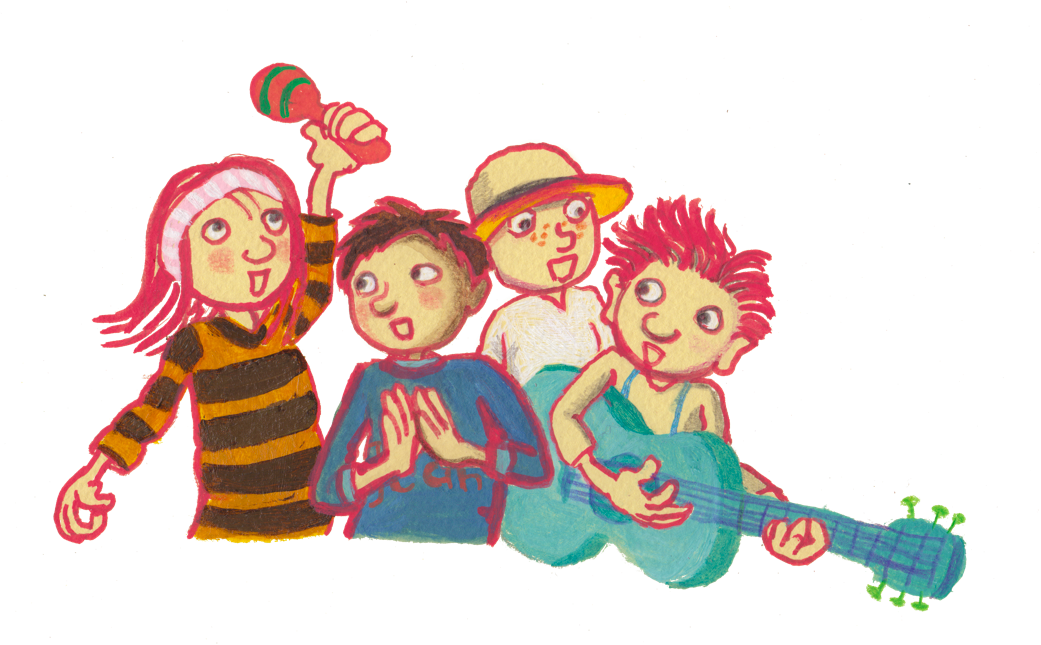 Copyright ©Success for All. Alle rechten voorbehouden